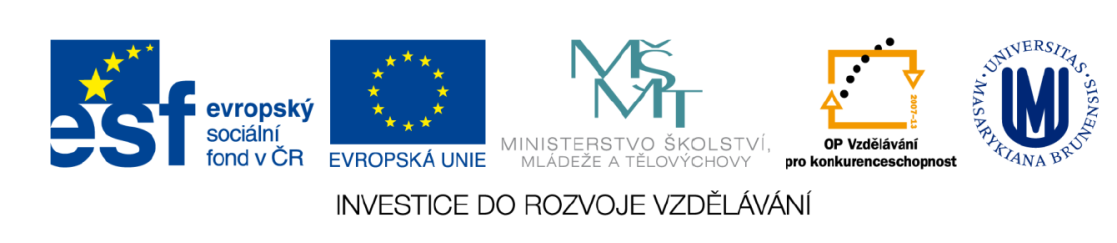 Regionální politika 
a regionální rozvoj
cv. 5 – regionální disparity, strategie regionálního rozvoje
27. 10. 2015
Mgr. Tomáš Novotný
Faktory vzniku regionálních disparit (rozdílností)
?
Faktory vzniku regionálních disparit (rozdílností)
Relativně nízká mobilita pracovní síly
Relativně nízká mobilita kapitálu
Geografické faktory
Ekonomická struktura regionů
Institucionální faktory
Politická rozhodnutí ve státoprávním a územním uspořádání
Psychologické faktory
…
Strategie regionálního rozvoje (SRR)
základní celostátní koncepční dokument v oblasti regionálního rozvoje
nástroj realizace regionální politiky a koordinace působení ostatních veřejných politik na regionální rozvoj
střednědobý dokument
dlouhodobý pohled na regionální rozvoj ČR
krátkodobé realizační kroky
Typologie regionů 
dle SRR 2007-2013
Regiony rozvíjející se

Regiony s průměrnou dynamikou rozvoje

Zaostávající nebo jinak problémové regiony
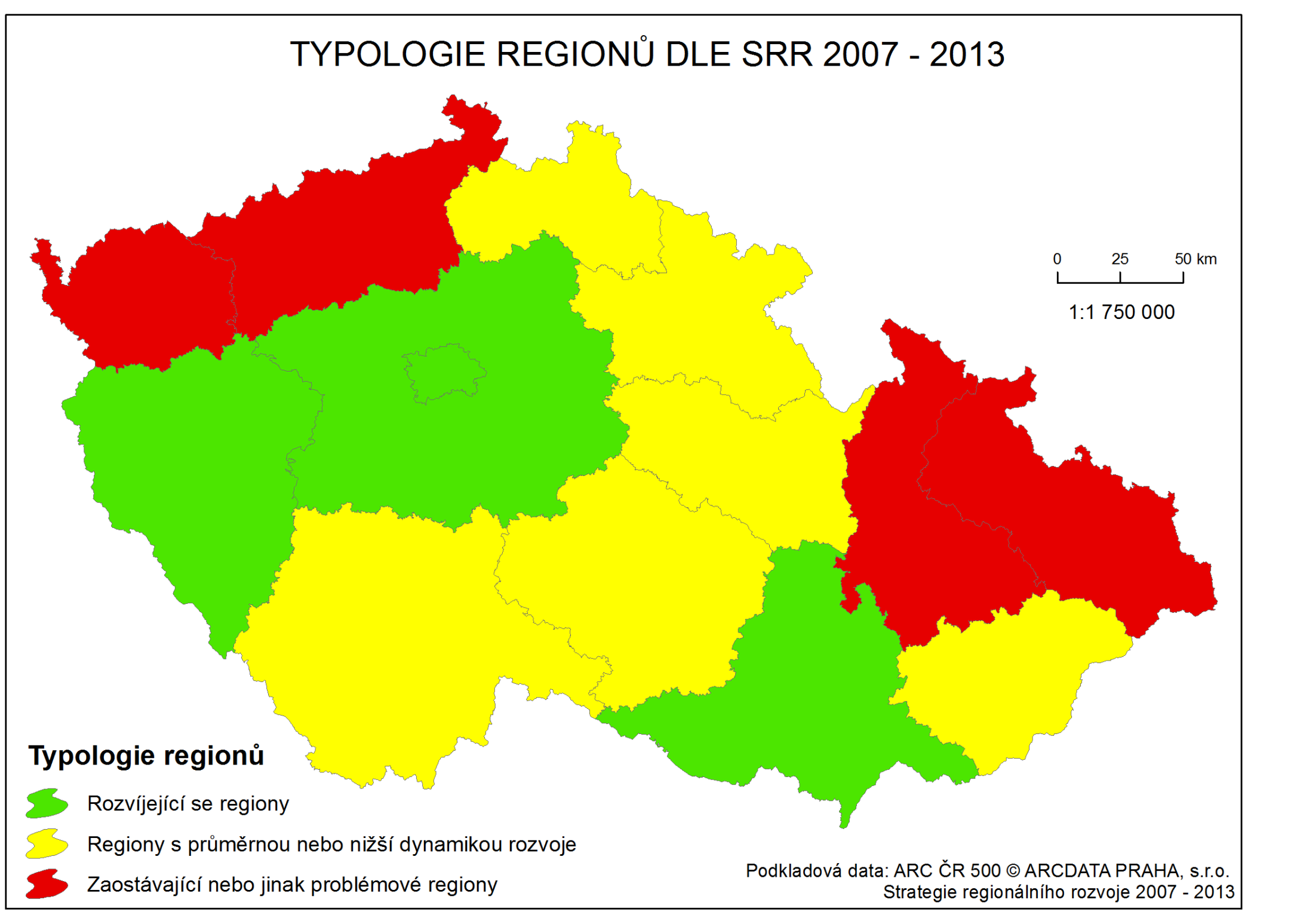 Strategie regionálního rozvoje 2014-2020
schválena 15. 3. 2013
více než dříve zaměřena na řešení specifik funkčních území
place-based approach
část analytická, návrhová a implementační
4 prioritní oblasti
veřejná správa, regionální konkurenceschopnost, enviro. udržitelnost, územní soudržnost
Zadání cvičení
1) srovnat typologie regionů v SRR 2007-13 a 2014-20
v čem se liší?
co berou do úvahy?
kdo je zpracovával?
která typologie je podle vás lepší a proč?
zařadili byste některé regiony jinam a proč?
 
samostatně, půl stránky A4 (cca 1000 znaků)
Zadání cvičení
2) nastudovat část SRR 2014-20

shrnutí obsahu
vlastní hodnocení, komentář

 
skupiny 3-4 osob, prezentace na 5 minut
Zadání cvičení
sekce SRR 2014-20 pro zpracování:

1) kap. 1 až 2.2.1
2) kap. 2.2.2 až 2.2.7
3) kap. 2.2.8 až 2.4.2
4) kap. 2.5 až 3.3
5) kap. 3.4 až 4.1
6) kap. 4.2 až 4.6
Zadání cvičení
zdroje:
SRR 2007-2013
http://databaze-strategie.cz/cz/mmr/strategie/strategie-regionalniho-rozvoje-cr-2006
SRR 2014-2020
http://www.mmr.cz/cs/Podpora-regionu-a-cestovni-ruch/Regionalni-politika/Koncepce-Strategie/Strategie-regionalniho-rozvoje-CR-2014-2020
Zadání cvičení
odevzdání:

1) text vložit do odevzdávárny do 1. 11. včetně

2) prezentaci předvést na cvičení 3. 11., vložit do odevzdávárny stačí potom
Děkuji za pozornost
a přeji pěkný zbytek večera